“И странно и чудно, – везде хвалят Алтай.
 И горы-то прекрасны, и недра-то могучи, 
и реки-то быстры, и цветы-то невиданны”.Н.Рерих
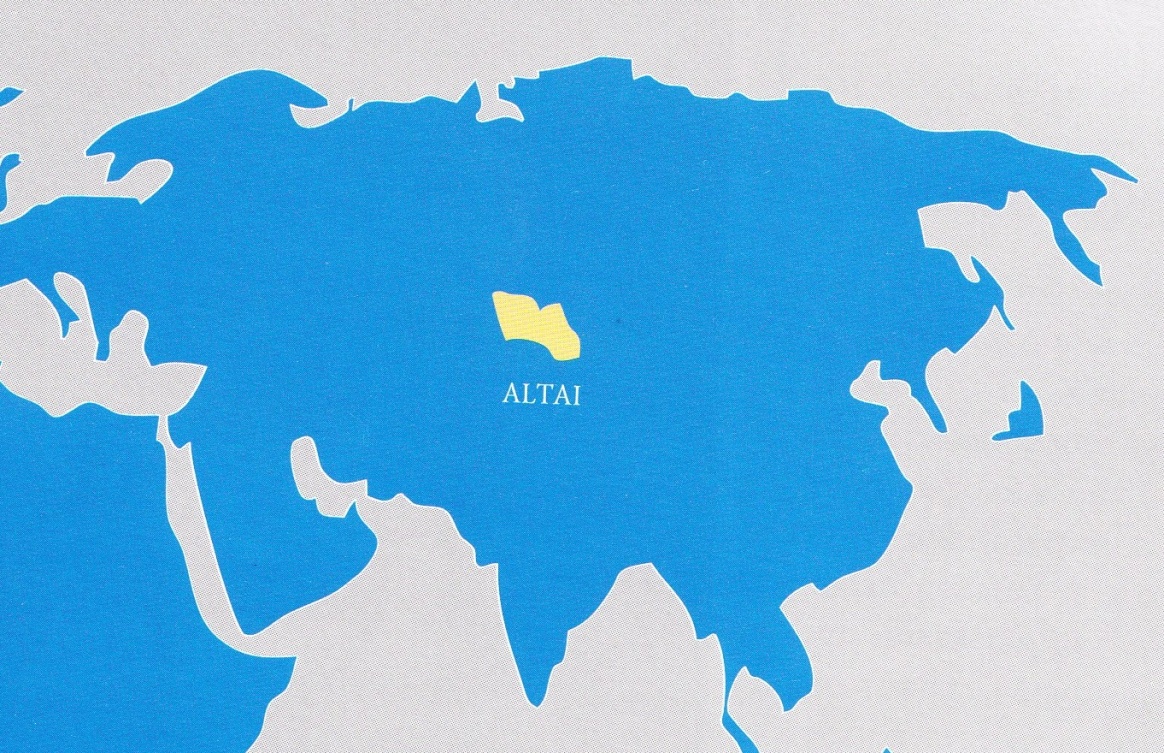 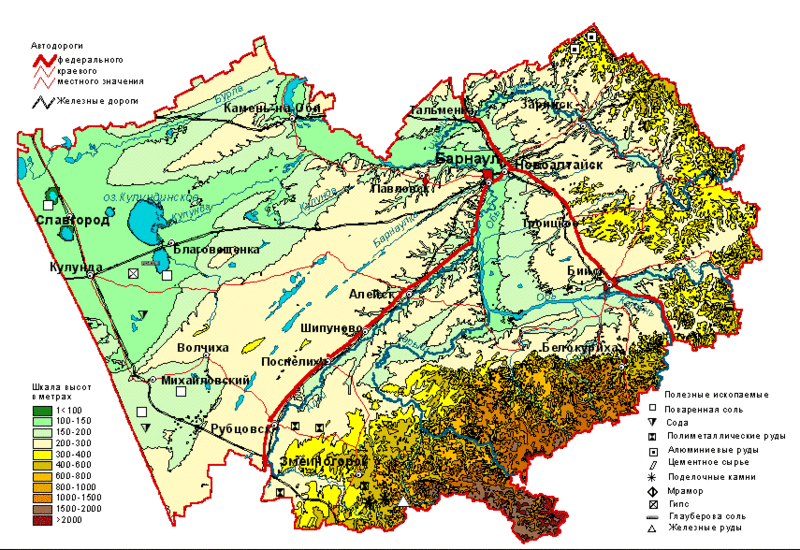 Решите уравнения
-5-x=20
       x+37 = -8
                                                 z:(-14)=6
    - 156+ y=218
                            168: z= -4
 85-z=36
                   ΙxΙ=5
  m-94=18
                                                y – 15=45
                                                - 35x =10
                         25a =25
Белокуриха
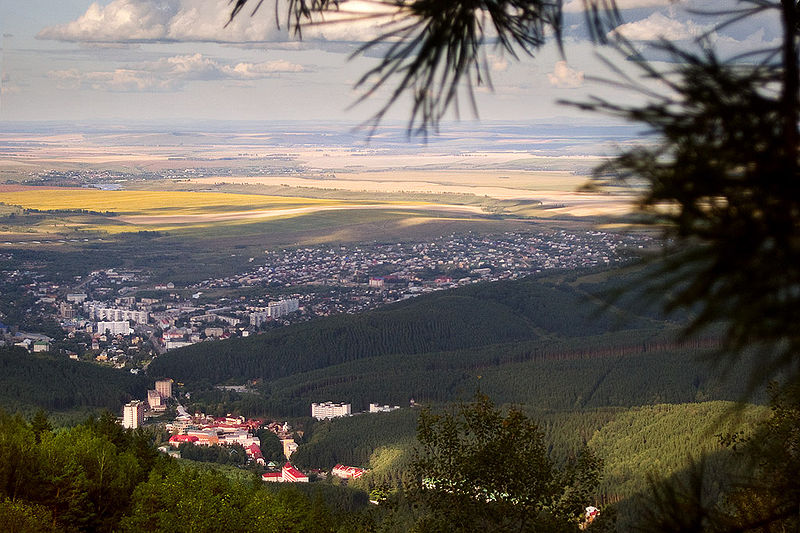 Заринск
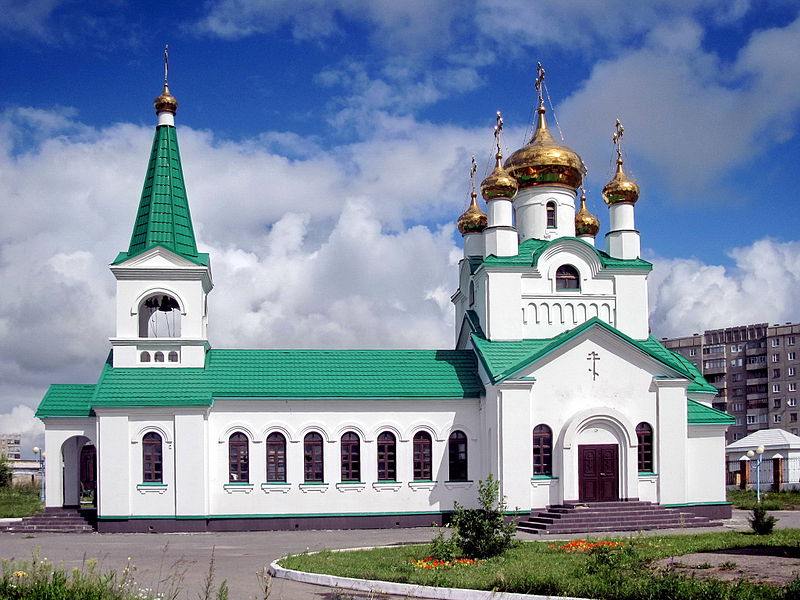 Рубцовск
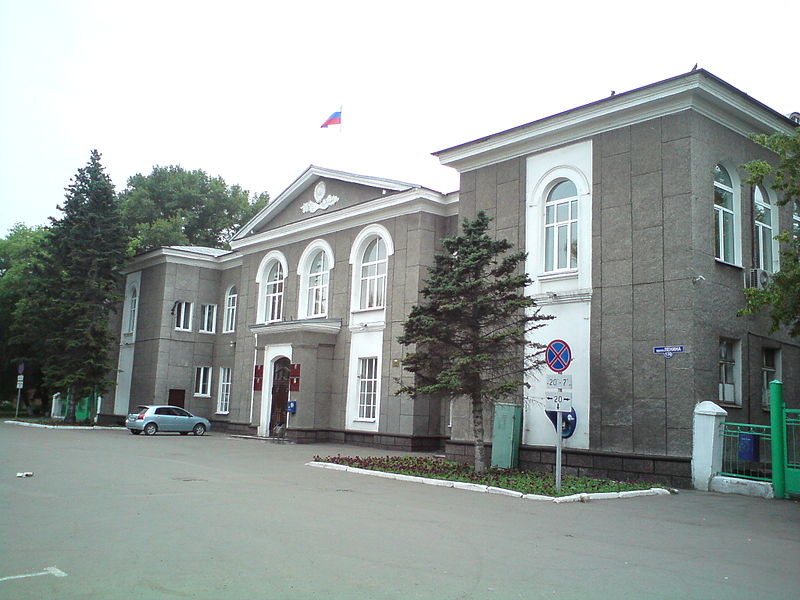 Барнаул
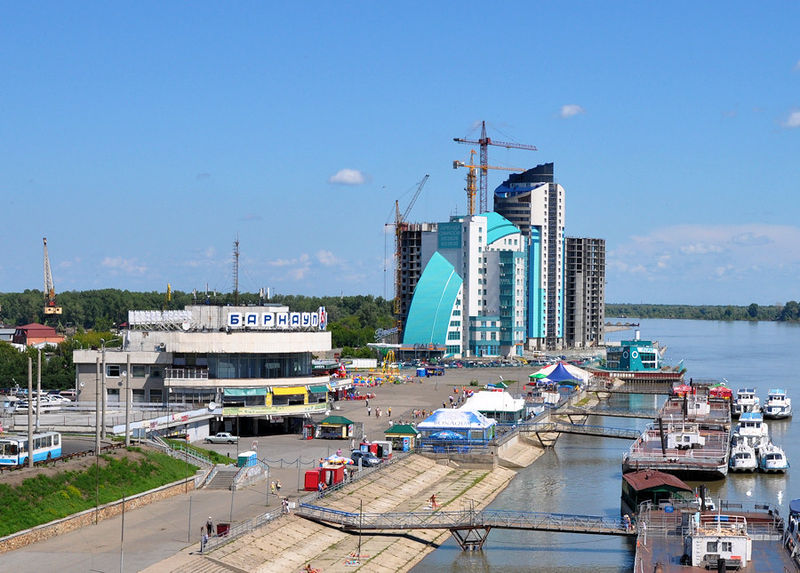 Бийск
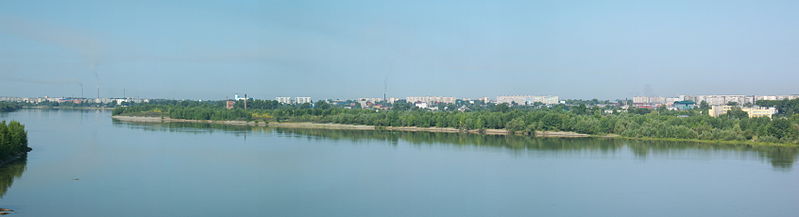 5
1
6
7
,
8
600
400
-9x+8x+2x                          
5a-6a+3a+4a                      
11p-3p-p                             
0,5b-b+4,5b+4b                  
1/2c-0,5c+5c                       
200b-900b+1300b              
-250y+500y+150y
Решите уравнения
7x-450 =2x-50           
2(3x-2x)=5306
80
2653
На доске :  
25-(7х-3)=-28                          х=8
 1⅓х+4=⅓х+1                         х=-3
В тетрадях:
-15(х-3)+700=2х-28580
- 3
1730
1725
8
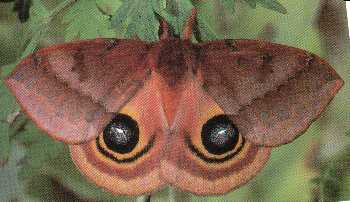 Работа по группам
1 группа ⃒х-2⃒=8           х=10  х=-6

2 группа ⃒2х+4⃒=10       х=3  х=-7

3 группа
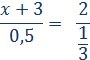 3
10
4
- 7
90
250
Бия
Катунь
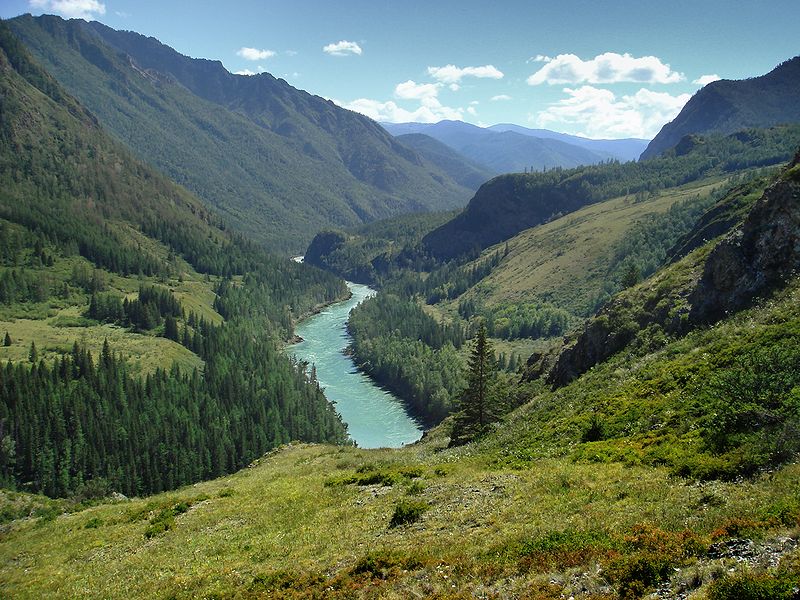 Обь
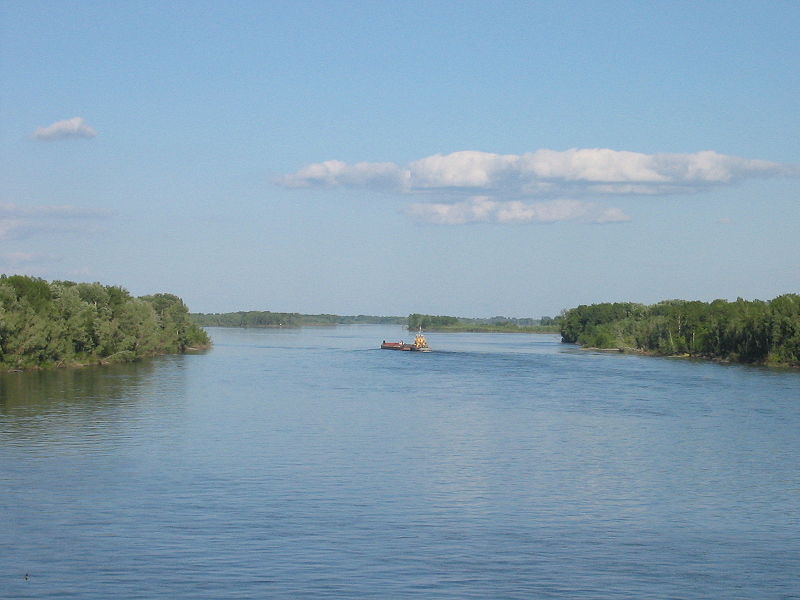 Чумыш
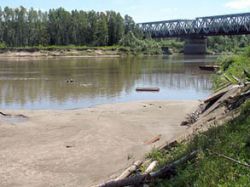 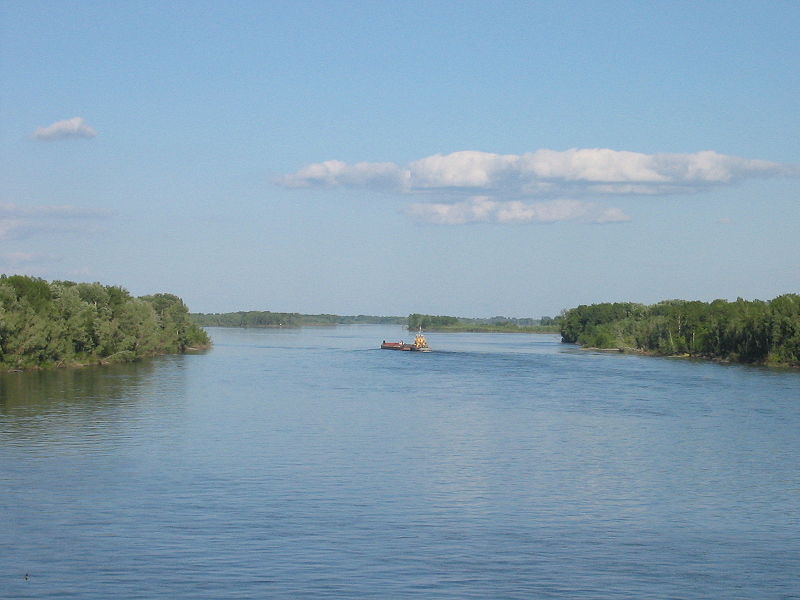 Задача: если длину реки Обь уменьшить в 20 раз и к результату прибавить площадь Кулундинского озера (600 км2), то получится число, равное приближенно длине реки Алей (784 км). Найдите длину реки Обь. 
  (длина равна 3680 км).